The Wild Toboggan Ride
Toboggan
Scarf
Bump Oomph Crash
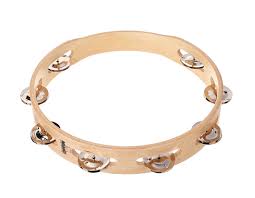 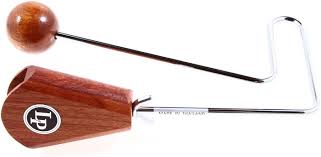 Characters:
Grandpa Dan- Bass xylophone
Nicki- glockenspiel
Baker-guiro
Barber-finger cymbals
Police Chief-whistle
Mail Carrier- crinkle paper
Hockey Player-rhythm sticks
Boot
Slipped
Garbage Can
Running
ALL INSTRUMENTS PLAY